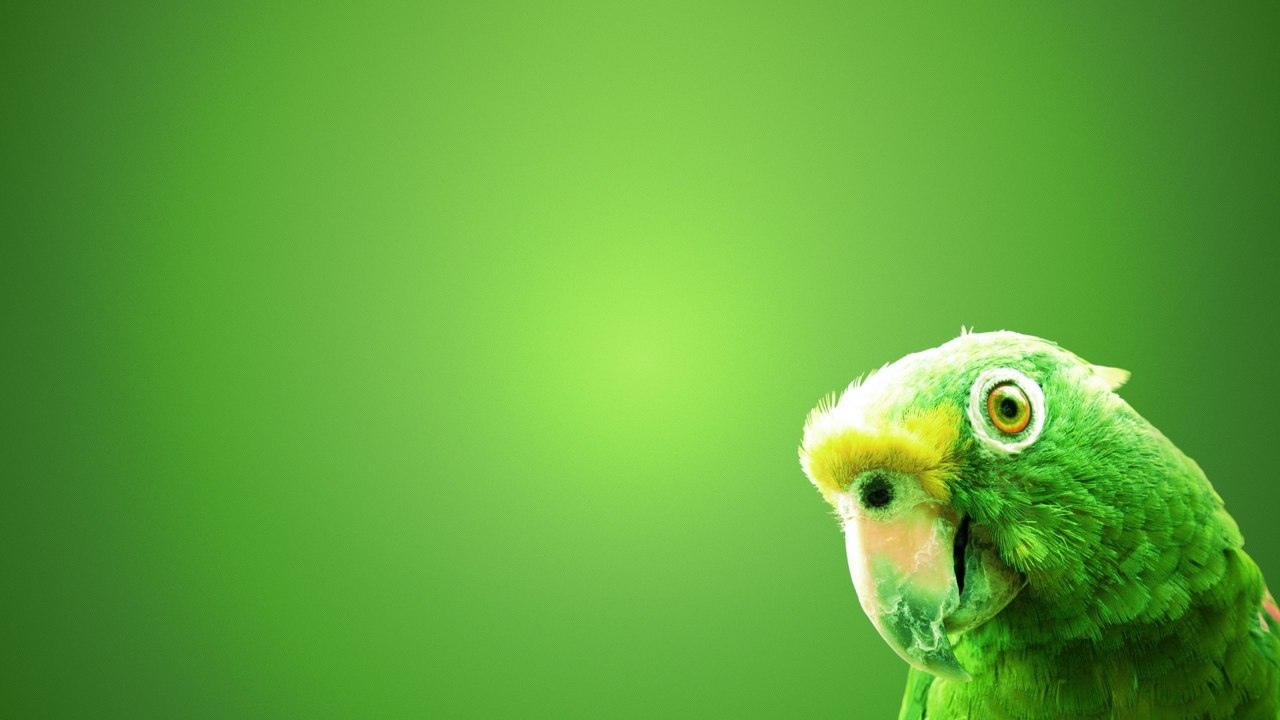 Тема: Селекція. Чи потрібен її розвиток у наш час?
Підготували учениці 11-А класса 
Миколаївської гімназії №4
Фурдиш Вероніка та Васильченко Елизавета
Селекція - наука про створення нових і поліпшення існуючих порід домашніх тварин і сортів культурних рослині; сам процес зміни живих організмів, здійснюваний людиною для своїх потреб.
Всі сучасні домашні тварини та оброблювані людиною рослинні культури походять від диких предків. Процес перетворення диких тварин і рослин у культурній форми називають одомашнення.
Теоретична база селекції-генетика. Підсумком селекційного процесу є:
порода
сорт
штам
Сорт рослин, порода тварин, штам мікроорганізмів - це сукупність організмів, створених людиною в процесі селекції і мають певні спадкові властивості.
Залежно від цілей селекцію проводять на:
Якість
Стійкість до хвороб
Шкідників та несприятливих кліматичних умов
Урожайність рослин
Плодючість
Продуктивність у тварин
Методи селекції
Методи селекційної роботи
Схрещування
Штучний відбір
Родинне
Неродинне
Масове
Індивідуальне
Внутрішньо-сортові
Міжсортові
Гібридизація
Методи  селекції рослин
Відбір
Гібридизація
Поліплоїдія
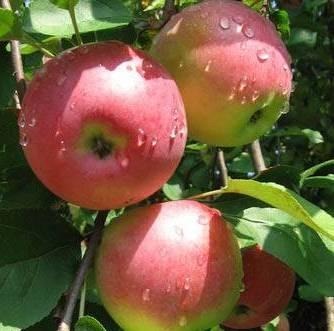 Автополіплоїдія - кратне збільшення в клітинах наборів хромосом одного і того ж виду (АА - АААА)
Аллополіплоїдія - поєднання в одному геномі хромосомних наборів різних видів (ААхВВ = ААВВ)
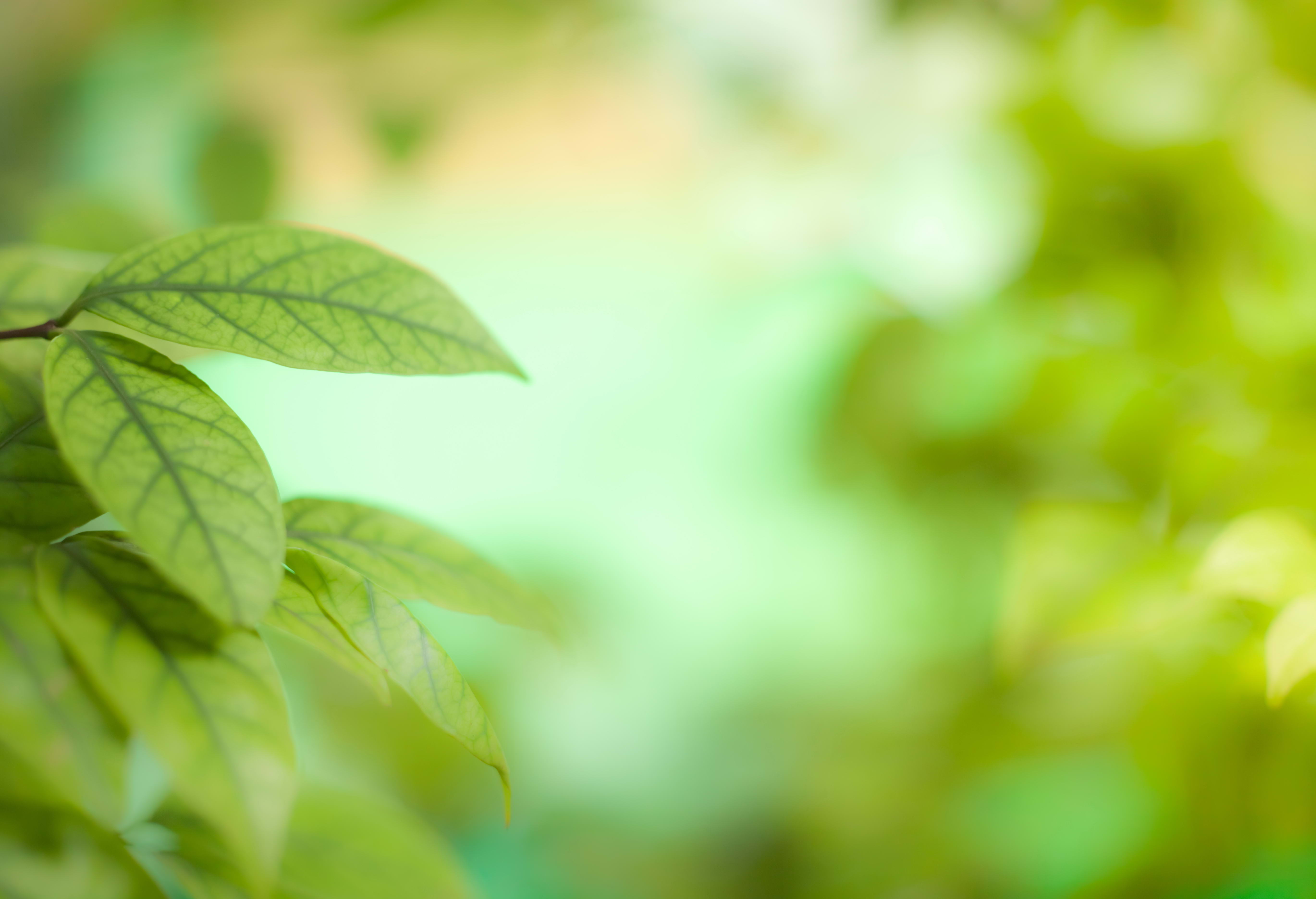 Гібридизація
Близькоспоріднених (індібрідінг) - використовується для отримання гомозиготних чистих ліній між близькими родичами.
Неспоріднена (аутбридинг) - використовується для отримання гетерозиготних популяцій і
прояви гетерозису
Основні методи селекції тварин
Гібридизація
Індивідуальний
відбір
Особливості:
  -характерно тільки статеве розмноження;
  -дуже рідкісна зміна поколінь (у більшості тварин через кілька років);
-кількість особин у потомстві невелика
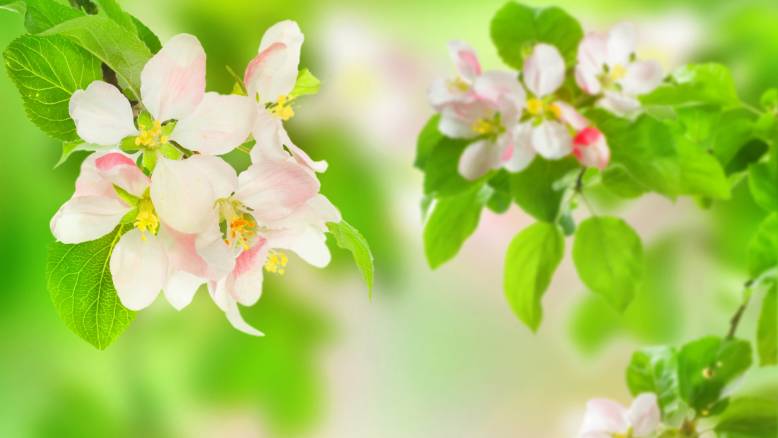 Методи селекції мікроорганізмів
Мутагени: рентгенівські промені, отрути, радіація
Штучний мутагенез - метод селекційної роботи з мікроорганізмами
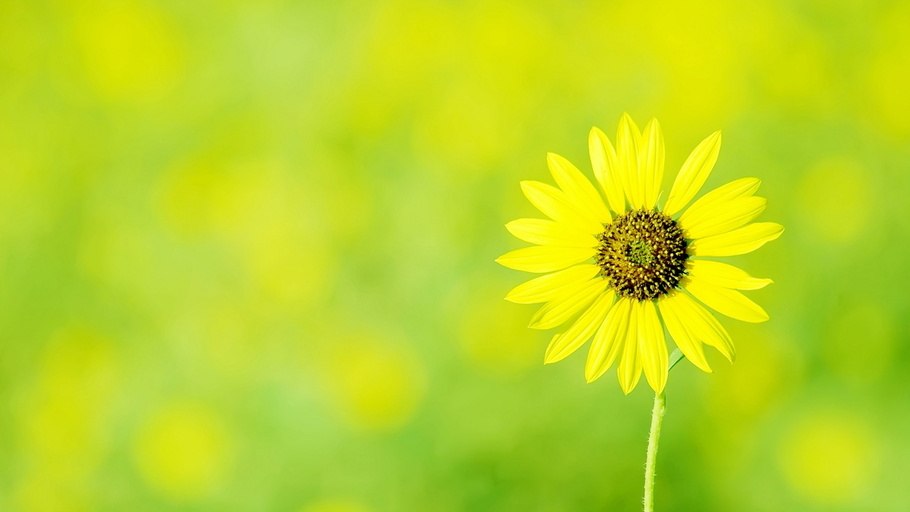 Чи важливий розвиток селекції у наш час?
У зв'язку з розвитком генетики, селекція отримала новий імпульс до розвитку. Генна інженерія дозволяє піддавати організми цілеспрямованої модифікації. Остаточно проводиться вже відбір кращих, але серед штучно створених генотипів. Селекція дуже важливий момент у сучасному світі. Так як за допомогою селекції створюються нові види трарин,росли,мікроорганізмів, що є дуже великим плюсом у збереженні зникающих видів, сільського господарства, промисловості тощо.
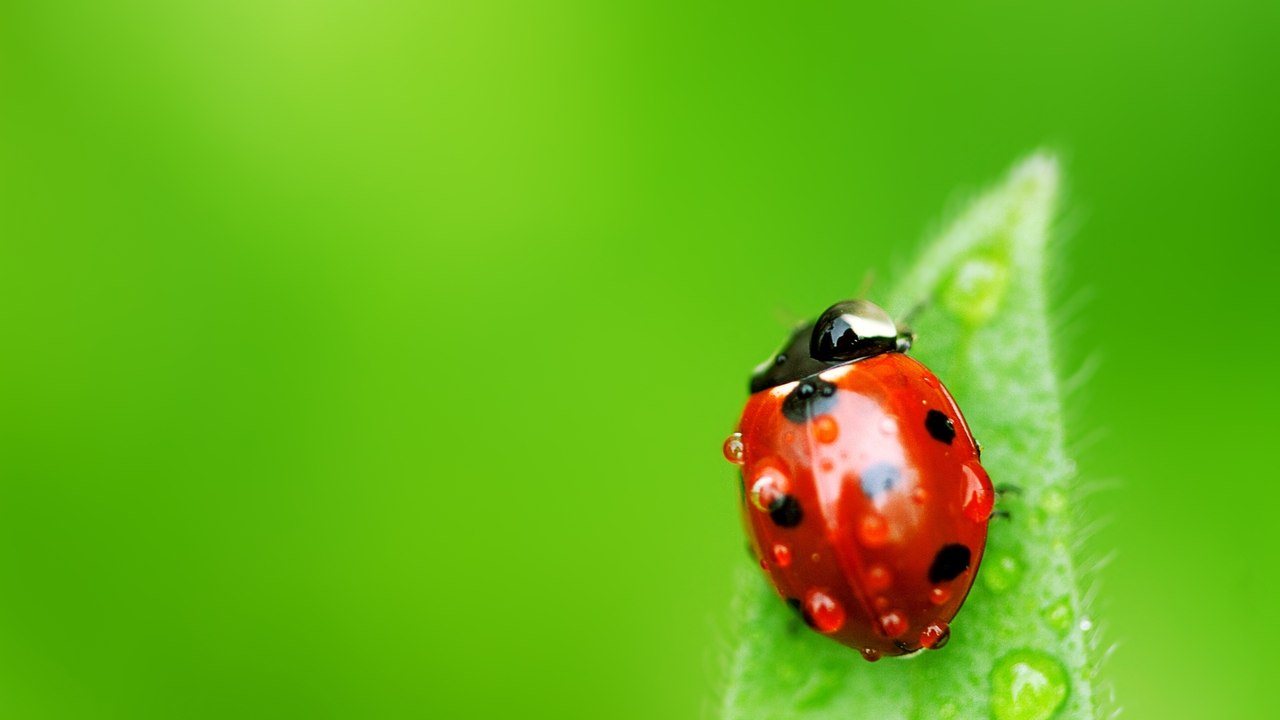 Приклади селекції
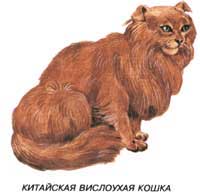 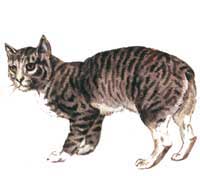 Дякуємо за увагу
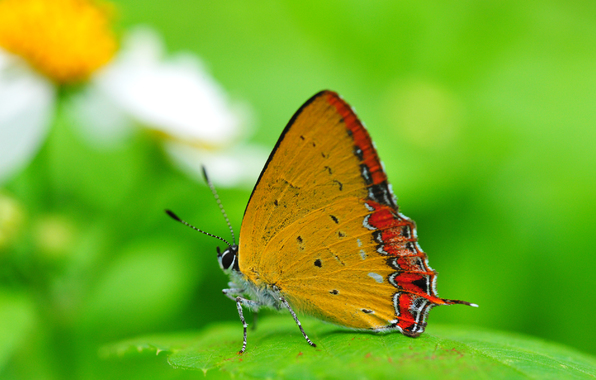 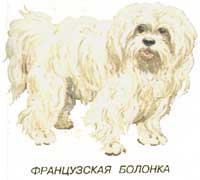 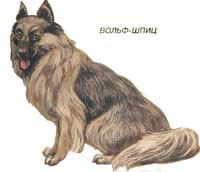 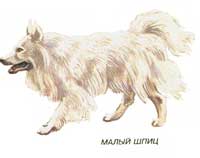